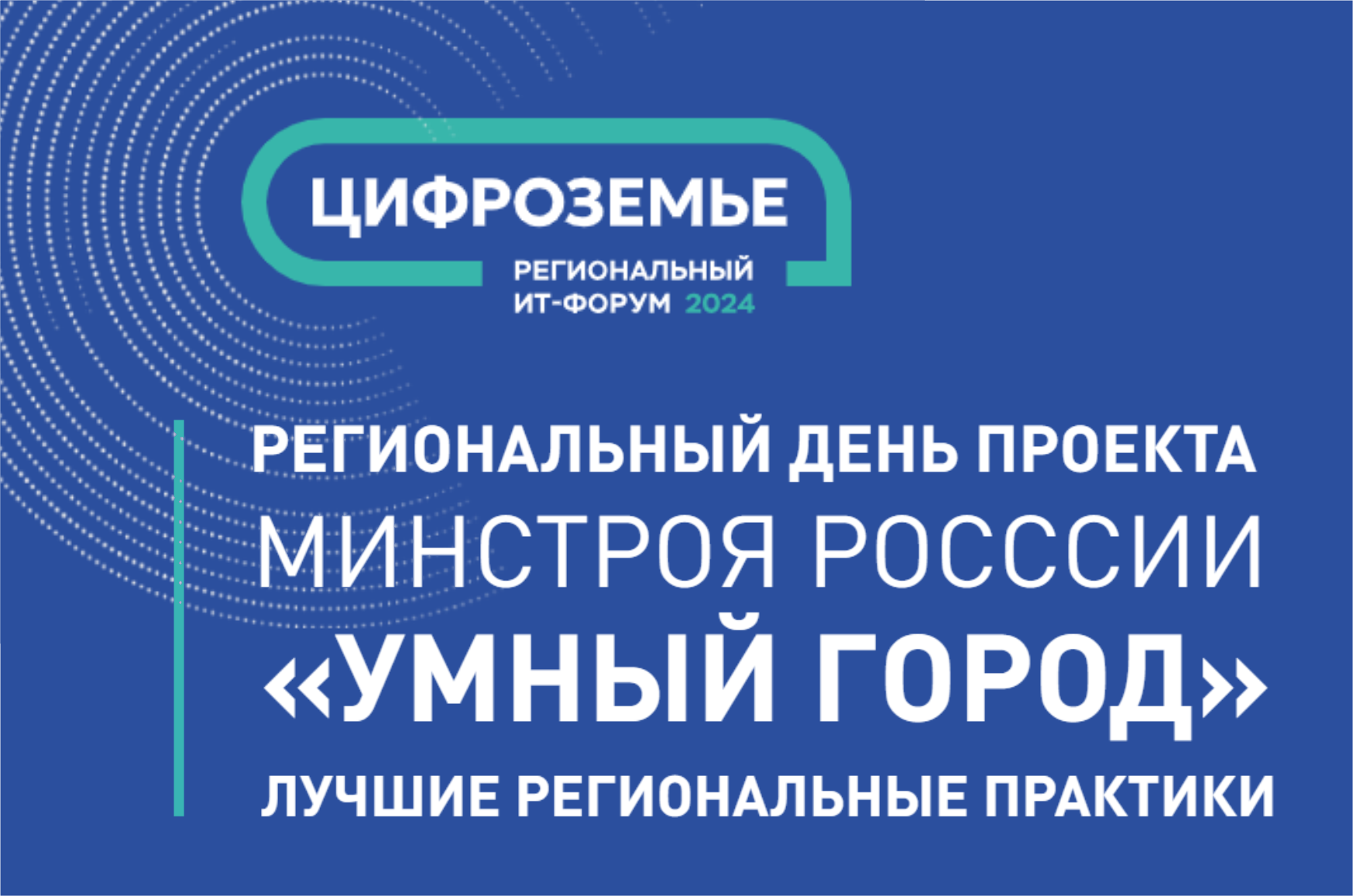 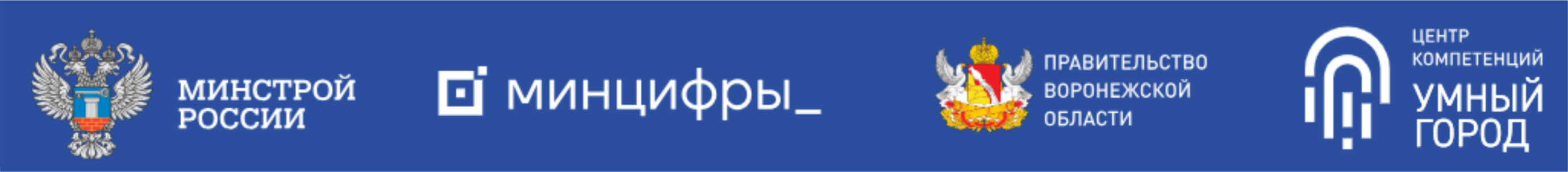 Секция
«Городская инфраструктура и цифровая трансформация городского хозяйства»
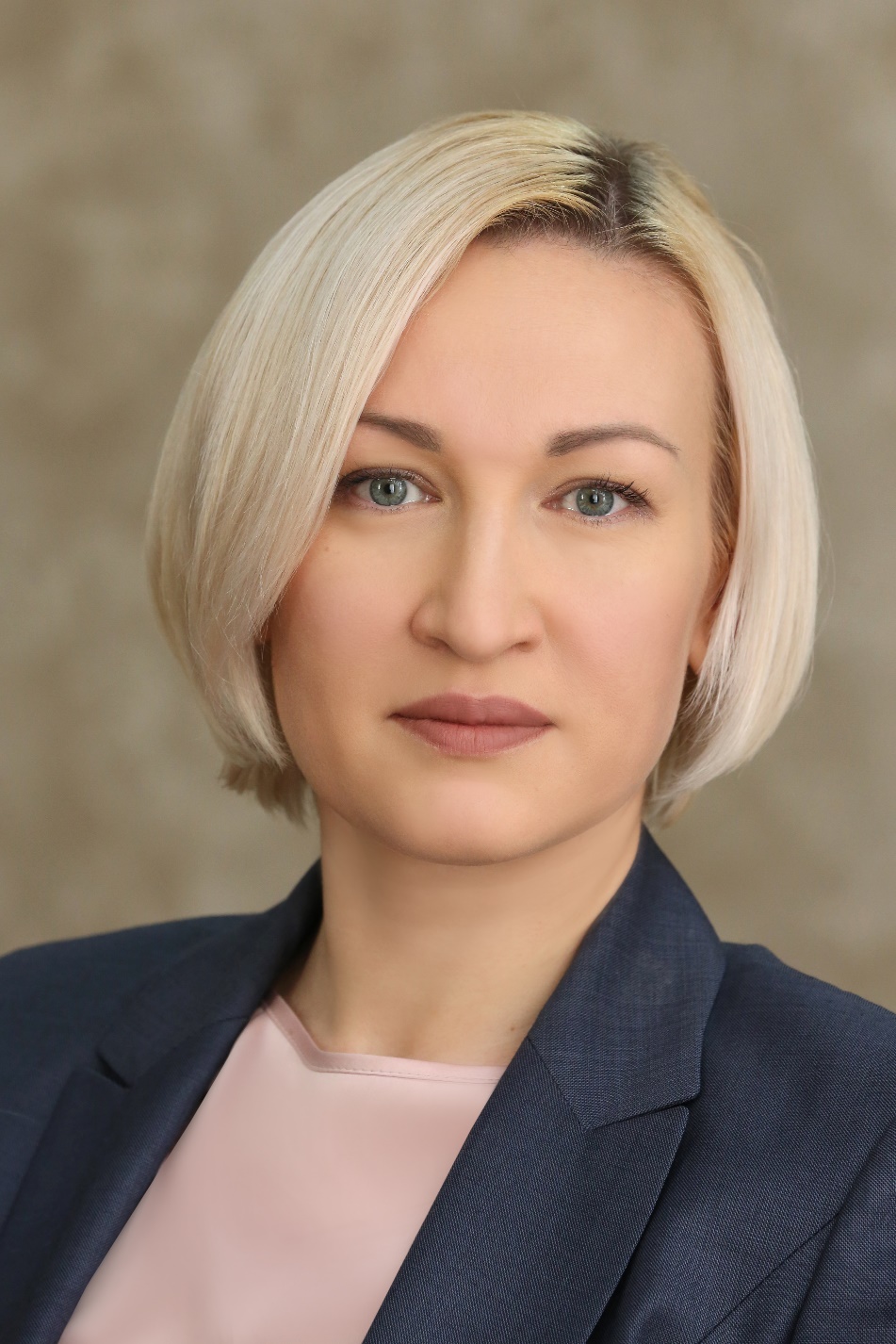 ФОТОГРАФИЯ
Липецкая область – цифровой регион
Калинина Надежда Владимировна,
заместитель начальника 
управления цифрового развития Липецкой области
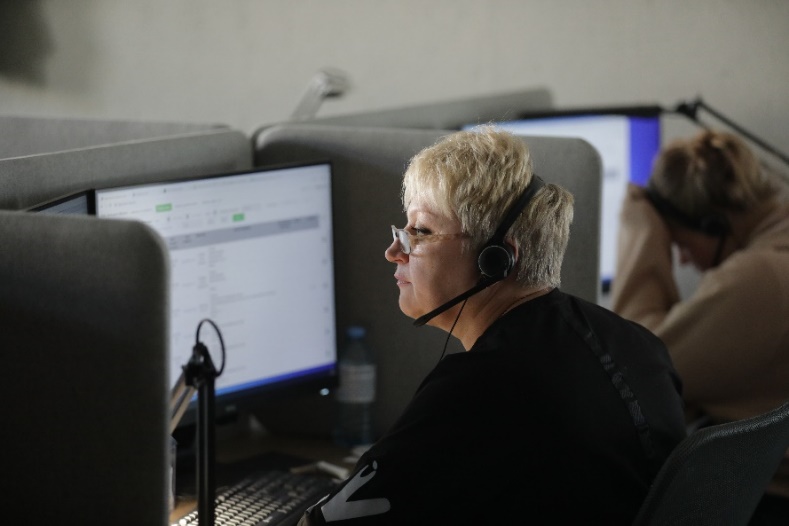 ЕДИНАЯ ДИСПЕТЧЕСКАЯ СЛУЖБА
#житель_в_центре
2020 год
ЖКХ 
Капитальный ремонт дома
Благоустройство
Вывоз мусора

2021 год
Здравоохранение (122)
Цифровые пропуска
Социальная защита
Вопросы труда и занятости
Образование
Волонтеры
Обращения к губернатору

2022 год
Помощь, лицам прибывшим из ЛНР и ДНР
Вопросы частичной мобилизации и призыву
Вопросы МФЦ

2023 год 
Контрактная служба (117)
Платные парковки
Горячая линия Избиркома
млн. 
количество обращений
1,7
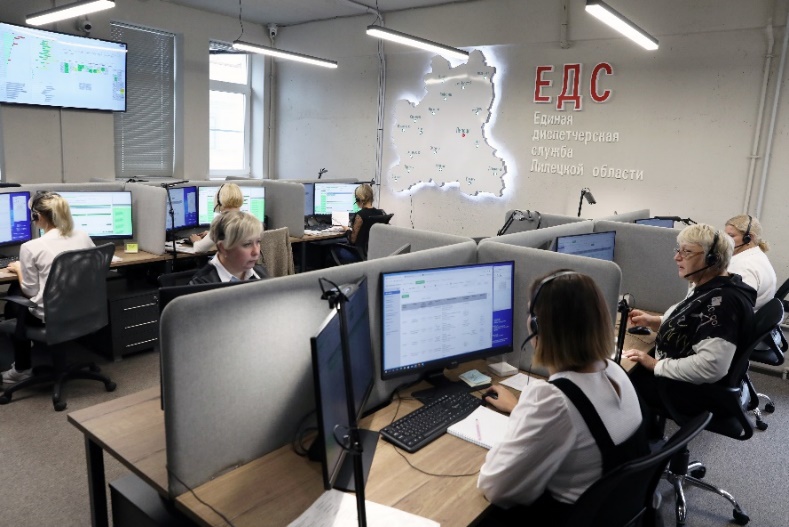 35%
входящих звонков 
обрабатывается ИИ
ИСКУССТВЕННЫЙ ИНТЕЛЛЕКТ

записывает к врачу

вызывает врача на дом

анализирует качество работы сотрудников ЕДС при обработке обращений (внедрение)
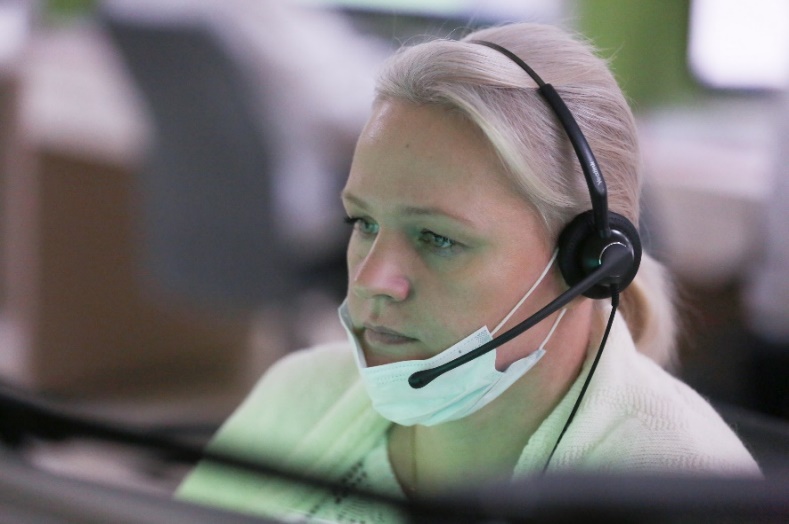 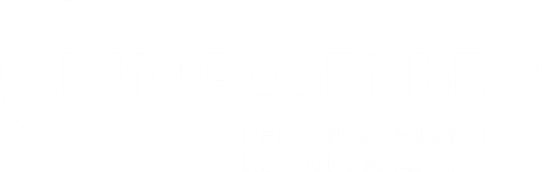 5 СЕНТЯБРЯ 2024  |  ВОРОНЕЖ
РЕГИОНАЛЬНЫЙ IT-ФОРУМ 2024
Цифровая трансформация системы теплоснабжения Липецка
#житель_в_центре
Пилотный проект - Lean Smart трансформация системы теплоснабжения микрорайона «Университетский» в Липецке
ИСКУССТВЕННЫЙ ИНТЕЛЛЕКТ

Оснастить 100% МКД выше 5 этажей общедомовыми приборами учета тепла

Получать данные об объемах тепловой энергии и параметров теплоносителя

Предиктивная аналитика аварий на сетях
33 многоквартирных дома
82 узла учета
3 управляющие компании
1 тепловой ввод на район 
(узел учета на магистральном трубопроводе)
ЕДС Липецкой области
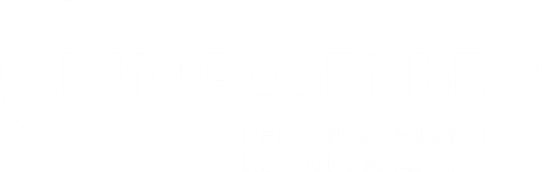 5 СЕНТЯБРЯ 2024  |  ВОРОНЕЖ
РЕГИОНАЛЬНЫЙ IT-ФОРУМ 2024
Муниципальный контроль 
Правила благоустройства
Решение на платформе ЕДС
#житель_в_центре
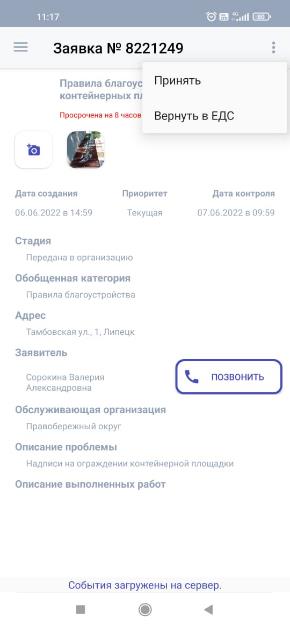 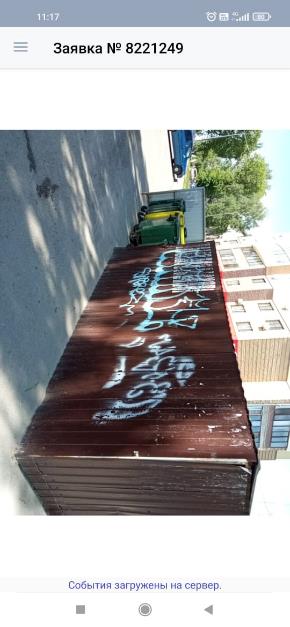 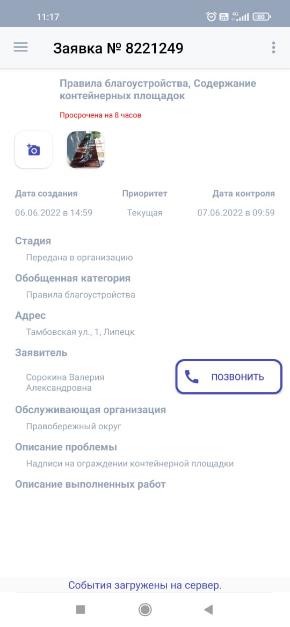 Округ фиксирует нарушение

Ответственная организация (департамент, УК, РСО, рег. опер.)

Единая диспетчерская служба (поиск ответственного + обращения граждан)
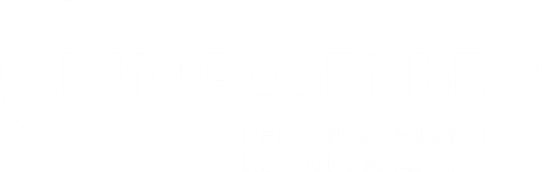 5 СЕНТЯБРЯ 2024  |  ВОРОНЕЖ
РЕГИОНАЛЬНЫЙ IT-ФОРУМ 2024
Мобильный контроль
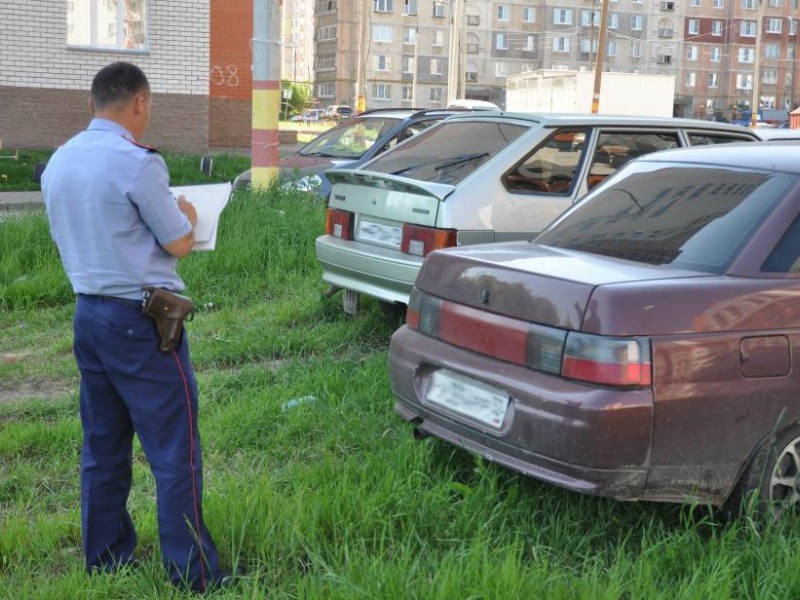 #житель_в_центре
МОБИЛЬНОЕ ПРИЛОЖЕНИЕ 
ДЛЯ ИНСПЕКТОРОВ ДЕПАРТАМЕНТА БЛАГОУСТРОЙСТВА, КОТОРОЕ УСКОРЯЕТ ОФОРМЛЕНИЕ ПРОТОКОЛОВ ОБ АДМИНИСТРАТИВНЫХ ПРАВОНАРУШЕНИЯХ ЗА НАРУШЕНИЕ ПРАВИЛ БЛАГОУСТРОЙСТВА
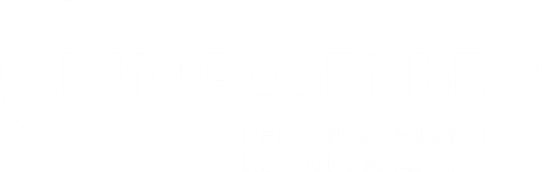 5 СЕНТЯБРЯ 2024  |  ВОРОНЕЖ
РЕГИОНАЛЬНЫЙ IT-ФОРУМ 2024
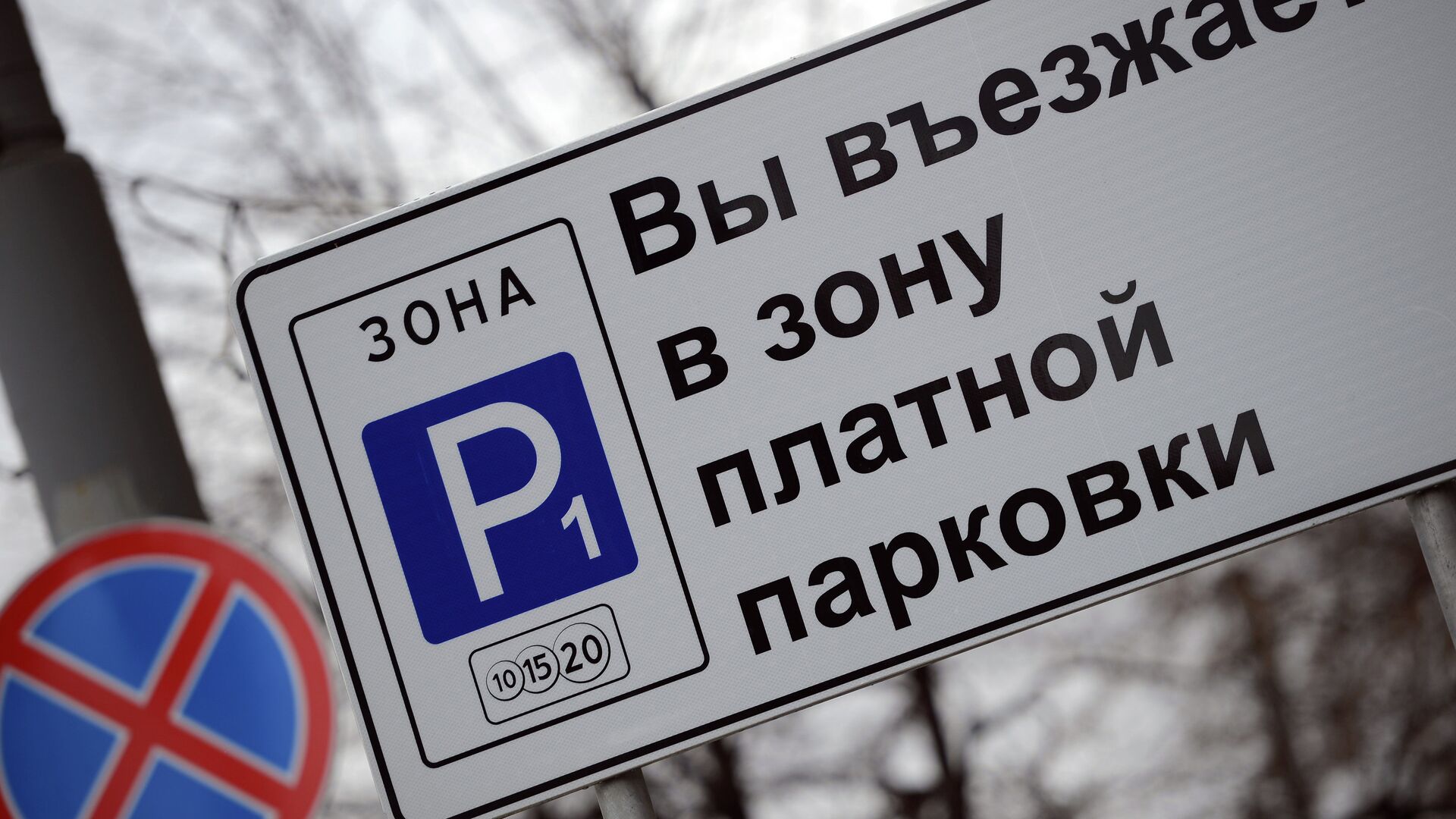 Платные парковки
Обустроено 830 платных парковочных мест
Внедрено 109 комплексов фотовидеофиксации
Подключены различные способы оплат (мобильное приложение, СМС, интернет эквайринг)
Настроены интеграции (Почта России, Сбербанк и т.д.), в том числе передаются видеопотоки с паковочных  камер на Единую региональную  платформу видеоаналитики Липецкой области camera.lipetsk.ru
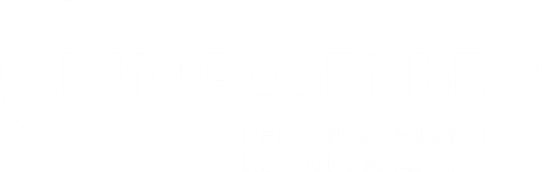 5 СЕНТЯБРЯ 2024  |  ВОРОНЕЖ
РЕГИОНАЛЬНЫЙ IT-ФОРУМ 2024
Региональная платформа видеоаналитики
#житель_в_центре
Липецкая область – безопасный регион
Искусственный интеллект работает на безопасность – камеры становятся умнее

распознавание лиц





распознавание номеров автомобилей
15 000
различных типов 
камер
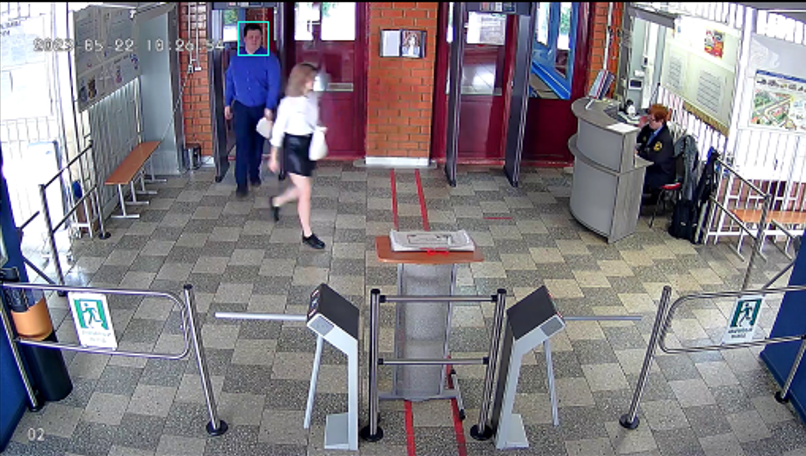 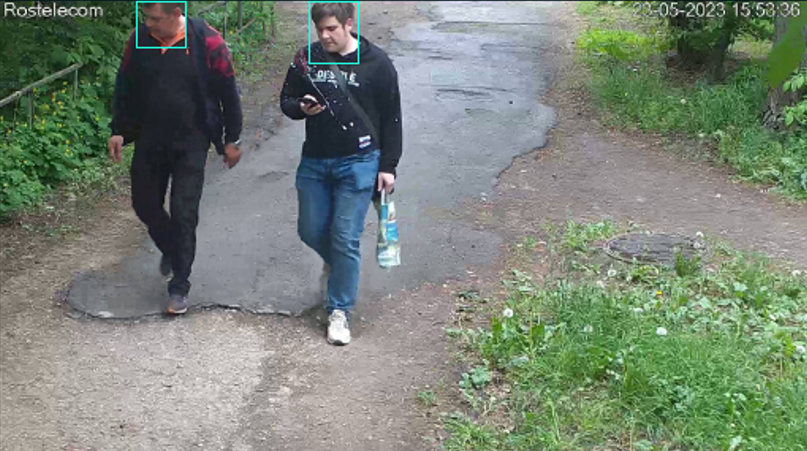 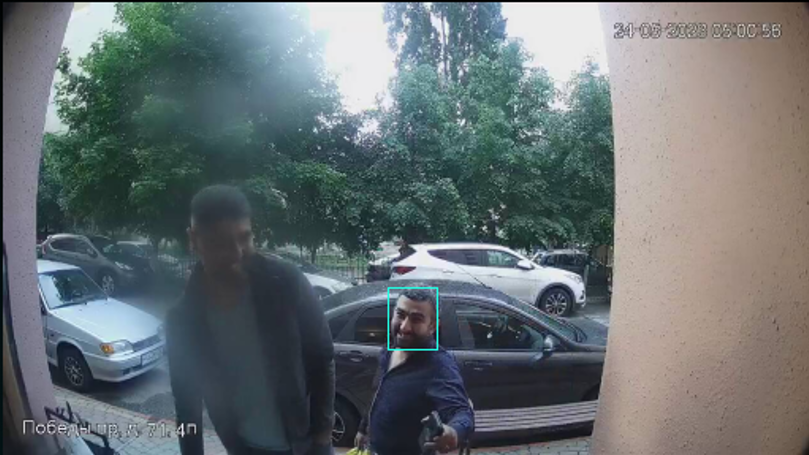 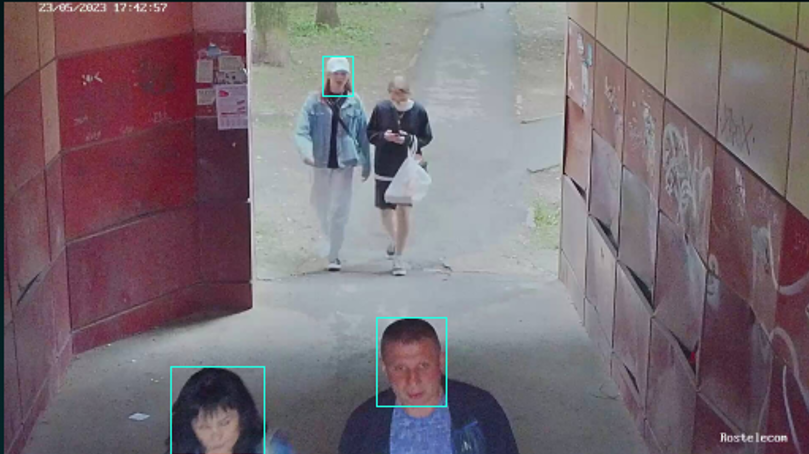 9 000
потоков 
распознавания лиц
Домофоны
Подворотни
Пешеходные переходы и дорожки
Входы в учреждения
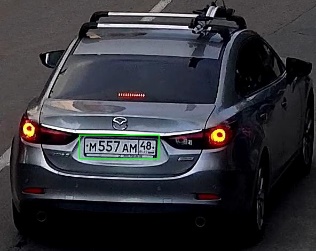 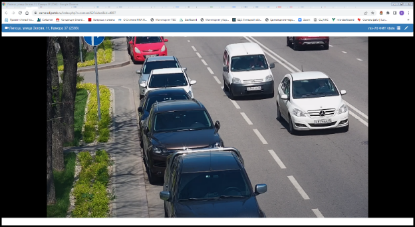 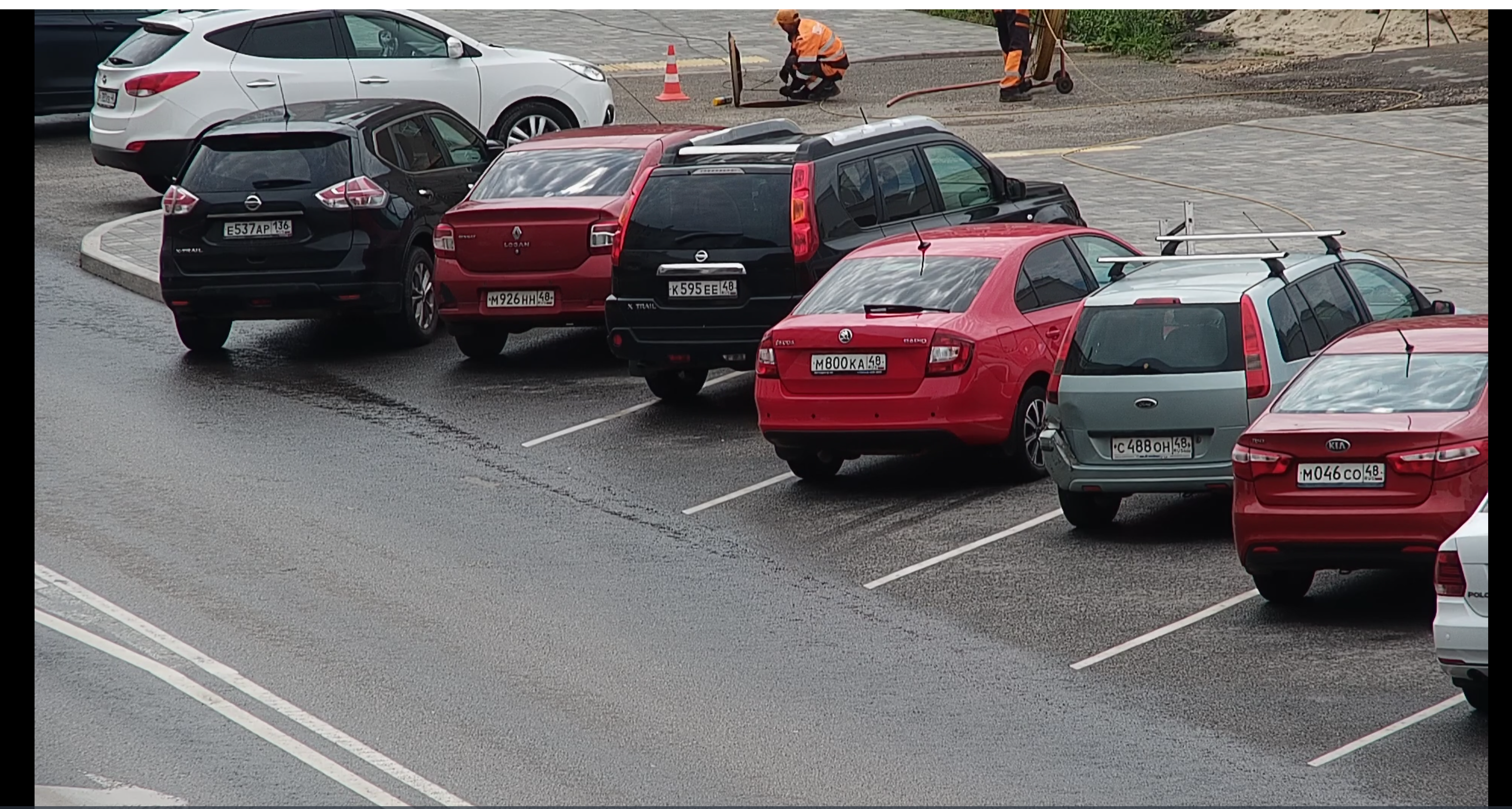 правонарушений раскрыто с помощью видеокамер
68%
Парковочные камеры
Детекторы фиксации ГРЗ
Уличные камеры «Трафик»
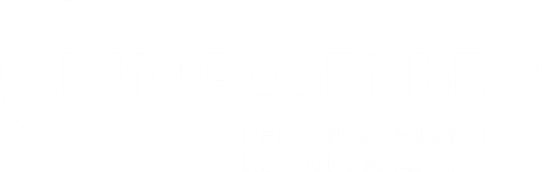 5 СЕНТЯБРЯ 2024  |  ВОРОНЕЖ
РЕГИОНАЛЬНЫЙ IT-ФОРУМ 2024
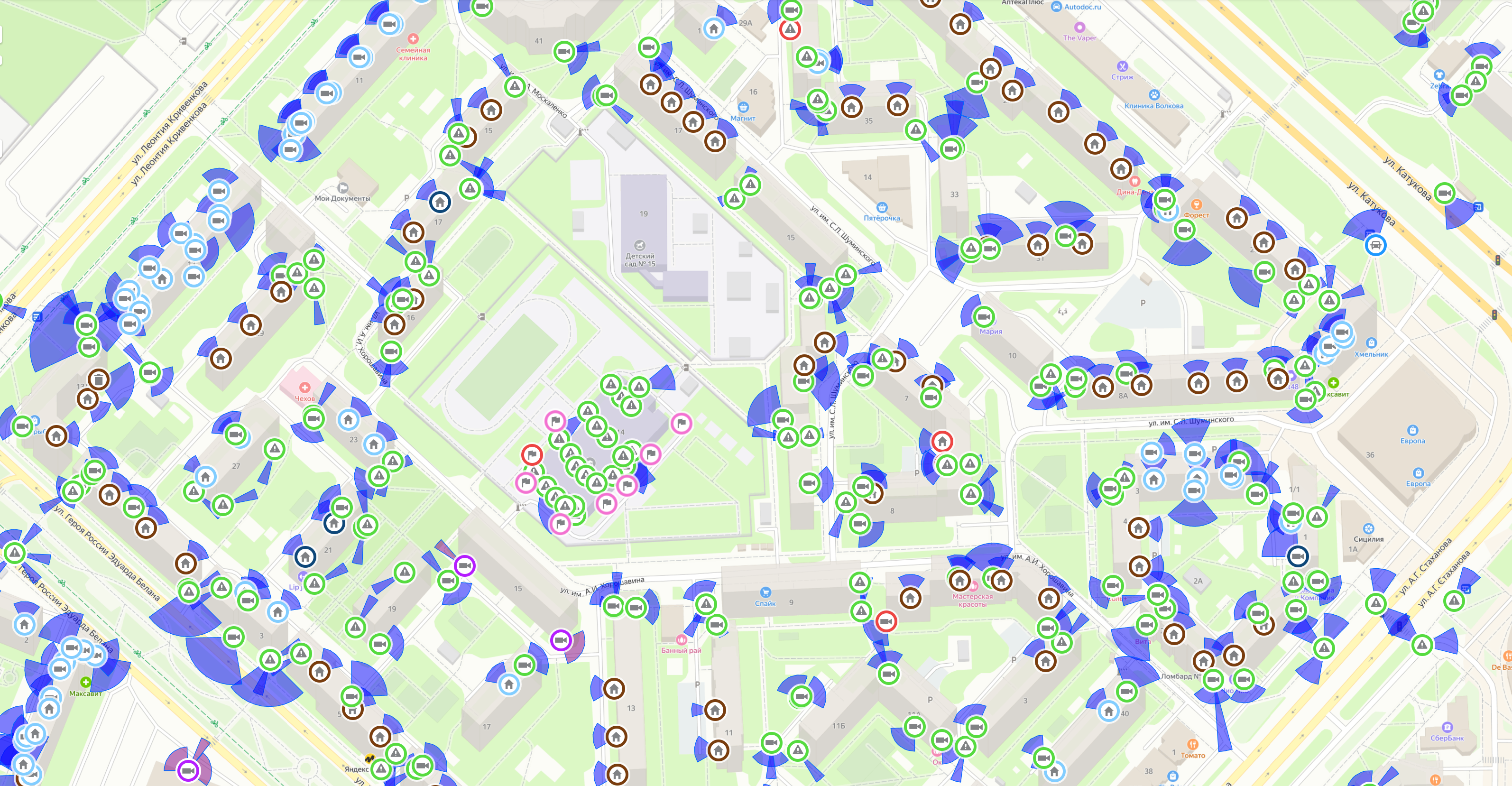 Губернаторская программа 
«Безопасный двор»
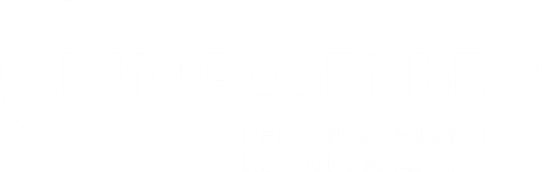 5 СЕНТЯБРЯ 2024  |  ВОРОНЕЖ
РЕГИОНАЛЬНЫЙ IT-ФОРУМ 2024
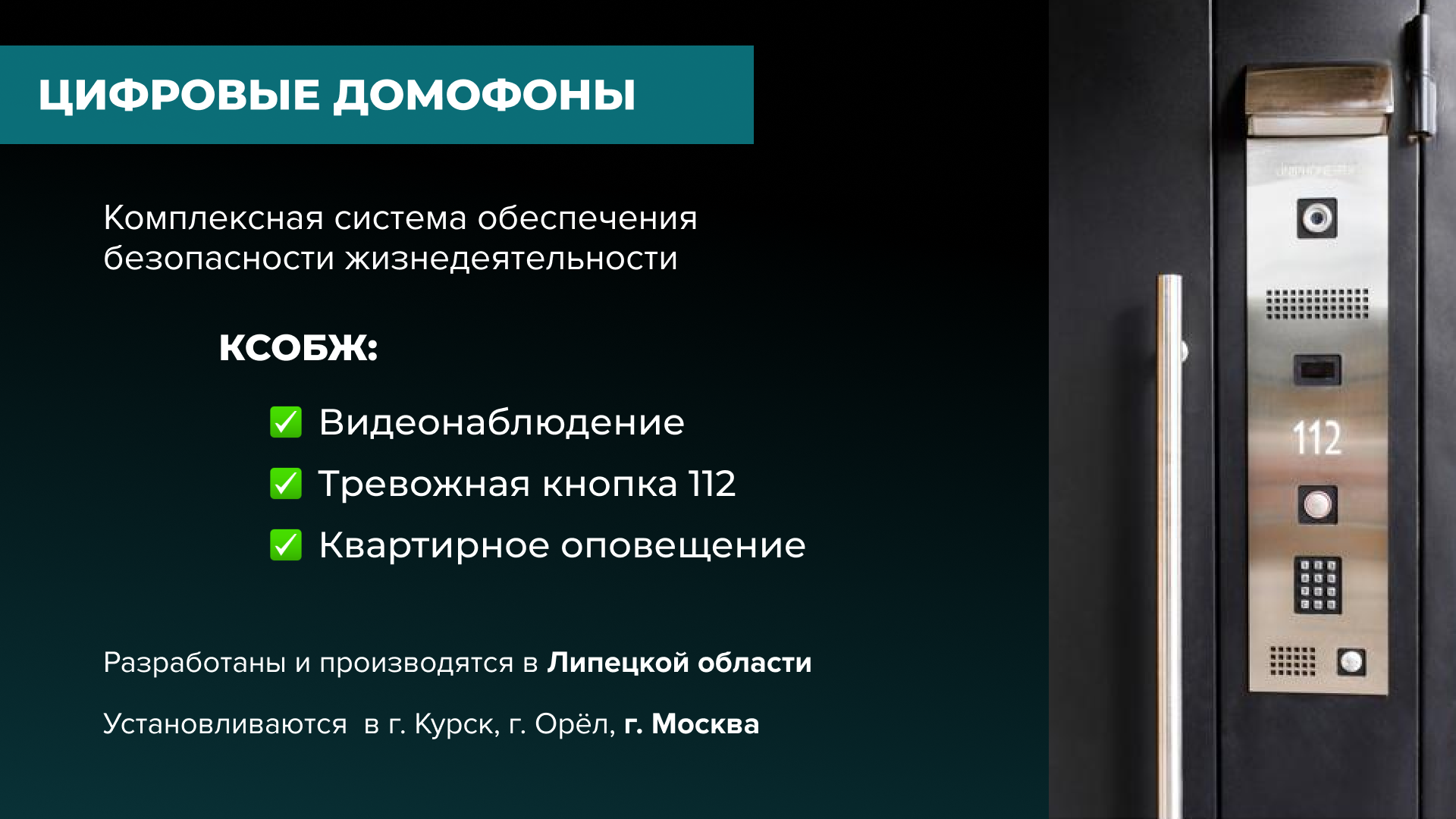 Цифровые домофоны – современные средства оповещения
Синергия с Системой 112, РАСЦО и платформой видеоаналитики
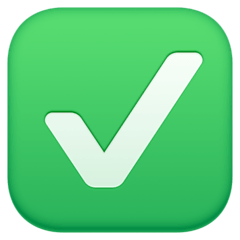 Видеонаблюдение

Тревожная кнопка 112

Квартирное оповещение
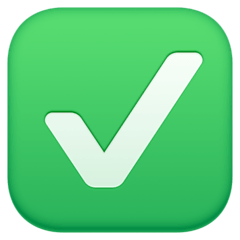 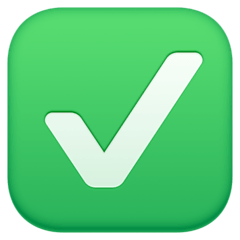 209 подъездов 
3х микрорайонов
2 300 подъездов
в 2024 году
9 178 подъездов 
к 2028 году

оснастим все МКД
цифровыми домофонами
пилотный проект 
Липецкой области
#житель_в_центре
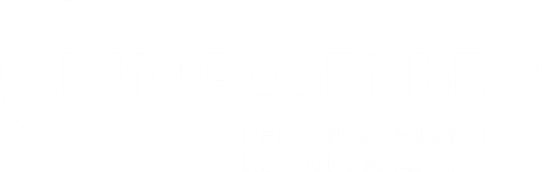 5 СЕНТЯБРЯ 2024  |  ВОРОНЕЖ
РЕГИОНАЛЬНЫЙ IT-ФОРУМ 2024